“Ақсу ауданы әкімдігінің Жаңалық ауылық округі әкімінің аппараты ММ-нің   2021-2023 жылға арналған азаматтық бюджеті жобасының  шығыстары орындалуы қалыптастыру кезінде
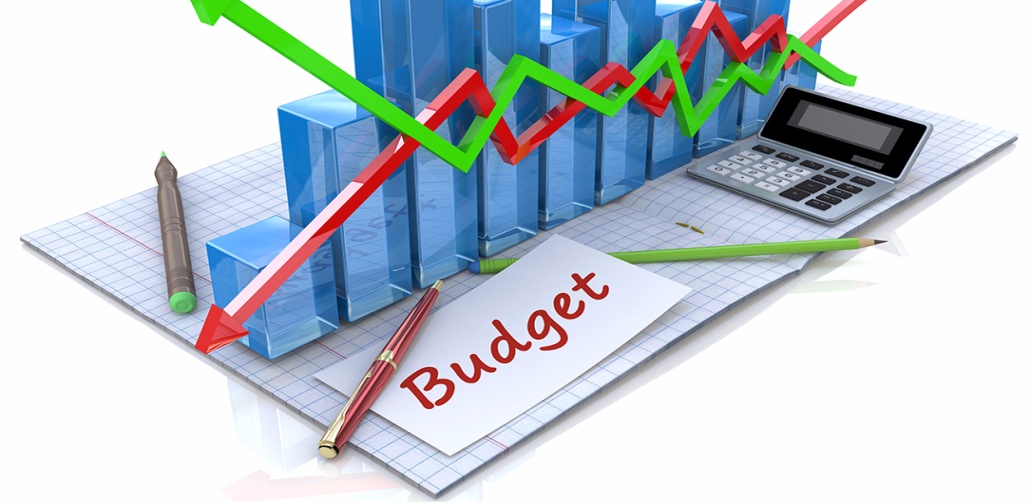 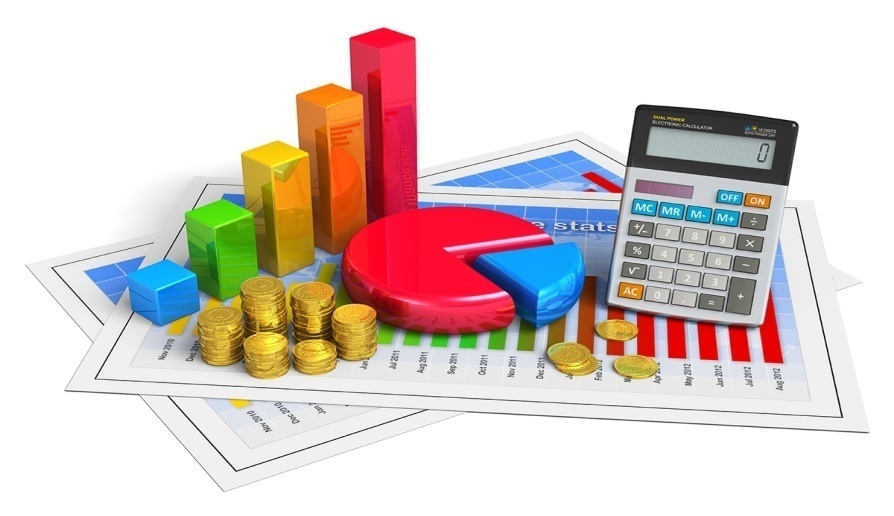 Жаңалық ауылы – 2020 жыл
“Ақсу ауданы әкімдігінің Жаңалық ауылдық округі әкімінің аппараты” ММ-нің   2021-2023 жылға арналған азаматтық бюджеті жобасының  шығыстары орындалуы қалыптастыру кезінде
“Ақсу ауданы әкімдігінің Жаңалық ауылдық округі әкімінің аппараты” ММ-нің   2021-2023 жылға арналған азаматтық бюджеті жобасының  шығыстары орындалуы қалыптастыру кезінде
мың теңге